Preparing for FRP
Shapes, Regions, and Drawing
Shape types from the Text
data Shape = Rectangle Float Float
           | Ellipse Float Float
           | RtTriangle Float Float
           | Polygon [ (Float,Float) ]
  deriving Show


Deriving Show 
tells the system to build an show function for the type Shape

Using Shape - Functions returning shape objects

circle radius = Ellipse radius radius
square side = Rectangle side side
Functions over Shape
Functions over shape can be defined using pattern matching

area :: Shape -> Float

area (Rectangle s1 s2)  = s1 * s2
area (Ellipse r1 r2)    =  pi * r1 * r2
area (RtTriangle s1 s2) = (s1 *s2) / 2
area (Polygon (v1:pts)) =  polyArea pts
   where polyArea :: [ (Float,Float) ] -> Float
         polyArea (v2 : v3 : vs) = triArea v1 v2 v3 +
                                   polyArea (v3:vs)
         polyArea _ = 0

Note use of prototype
Note use of nested patterns
Note use of wild card pattern (matches anything)
Poly = [A,B,C,D,E,F]
A
Area = Area(Triangle [A,B,C])  +
            Area(Poly[A,C,D,E,F])
B
F
C
E
D
TriArea
triArea v1 v2 v3 = 
  let a = distBetween v1 v2
      b = distBetween v2 v3
      c = distBetween v3 v1
      s = 0.5*(a+b+c)
  in sqrt (s*(s-a)*(s-b)*(s-c))
                   
                  
distBetween (x1,y1) (x2,y2) 
 = sqrt ((x1-x2)^2 + (y1-y2)^2)
Interacting with the world through graphics
Our first example of an action is found in chapter 3
The action is to pop up a window and to draw pictures in the window.
Hello World with Graphics Lib
This imports a
library,
SOE,
it contains many
functions
module Main where
import SOE

ex0 =
 runGraphics(
    do { w <- openWindow "First window" (300,300)
       ; drawInWindow w (text (100,200) "hello world")
       ; k <- getKey w
       ; closeWindow w
       } )
Graphics Operators
openWindow :: String -> (Int,Int) -> IO Window
opens a titled window of a particular size

drawInWindow :: Window -> Graphic -> IO ()
Takes a window and a Graphic object and draws it
Note the return type of IO()

getKey :: Window -> IO Char
Waits until any key is pressed and then returns that character

closeWindow :: Window -> IO ()
closes the window

try it out
A Bug in the code?
getKey :: Window -> IO Char
getKey win = do
  ch <- getKeyEx win True
  if  (ch == '\x0') then return ch
    else getKeyEx win False

getKey :: Window -> IO Char
getKey win = do
  ch <- getKeyEx win True
  if not(ch == '\x0') then return ch
    else getKeyEx win False
An Action to Wait for a Space
spaceClose :: Window -> IO ()
spaceClose w =
    do { k <- getKey w
       ; if k == ' ' then closeWindow w
                     else spaceClose w
       }
       
ex1 =
  runGraphics(
    do { w <- openWindow "Second Program" (300,300)
       ; drawInWindow w (text (100,200) "hello Again")
       ; spaceClose w
       } )
Drawing Primitive Shapes
The Graphics libraries contain primitives for drawing a few primitive shapes.
We will build complicated drawing programs from these primitives
   
ellipse :: Point -> Point -> Graphic
shearEllipse :: 
     Point -> Point -> Point -> Graphic
line :: Point -> Point -> Graphic
polygon :: [Point] -> Graphic
polyline :: [Point] -> Graphic
Coordinate Systems
Increasing  x-axis
(0,0)
Increasing  y-axis
Example Program
ex2 =
 runGraphics(
   do { w <- openWindow "Draw some shapes" (300,300)
      ; drawInWindow w (ellipse (0,0) (50,50))
      ; drawInWindow w 
           (shearEllipse (0,60) (100,120) (150,200))
      ; drawInWindow w
           (withColor Red (line (200,200) (299,275)))
      ; drawInWindow w 
           (polygon [(100,100),(150,100),(160,200)])
      ; drawInWindow w 
           (withColor Green 
                (polyline [(100,200),(150,200),
                           (160,299),(100,200)]))
      ; spaceClose w
      } )
The Result
; drawInWindow w 
    (ellipse (0,0) (50,50))

; drawInWindow w 
   (shearEllipse (0,60)
                 (100,120)
                 (150,200))

; drawInWindow w
    (withColor Red 
        (line (200,200)                 
              (299,275)))

; drawInWindow w 
   (polygon [(100,100),
             (150,100),
             (160,200)])

; drawInWindow w 
   (withColor Green 
     (polyline 
       [(100,200),(150,200),
        (160,299),(100,200)]))
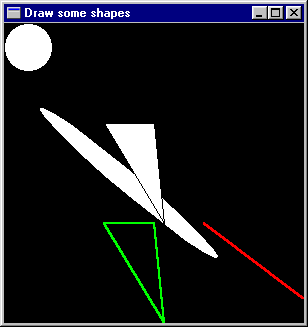 Building Programs
We’d like to build bigger things from these small pieces
Perhaps things such as fractals
Example:
Sierpinski’s Triangle
a repeated drawing of
a triangle at repeatedly
smaller sizes.

Key  Idea
Separate pure computation
from action
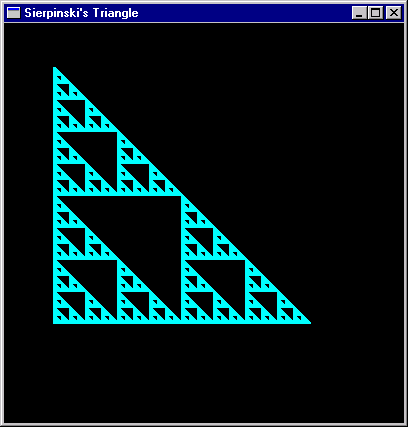 Geometry  Isosceles Right Triangles
(x,y-size)
Remember  y  increases
as we go down the page
size * size  +  size * size   = hyp * hyp
hyp
size
size / 2
(x+ (size / 2), y - (size / 2))
(x, y - (size / 2))
(x , y)
(x+ size, y)
size
Draw 1 Triangle
fillTri x y size w =
    drawInWindow w
           (withColor Blue
            (polygon [(x,y),
                      (x+size,y),
                      (x,y-size)]))

minSize = 8
(x,y)
size
(x,y-size)
(x+ (size / 2), 
  y - (size / 2))
(x, y - (size / 2))
(x , y)
(x+ size, y)
Sierpinski’s Triangle
sierpinskiTri w x y size =
  if size <= minSize
     then fillTri x y size w
     else let size2 = size `div` 2
          in do { sierpinskiTri w x y size2
                ; sierpinskiTri w x (y-size2) size2
                ; sierpinskiTri w (x + size2) y size2
                }
ex3 =
  runGraphics(
    do { w <- openWindow "Sierpinski's Tri" (400,400)
       ; sierpinskiTri w 50 300 256
       ; spaceClose w
       } )
Question?
What’s the largest triangle sierpinskiTri ever draws?

How come the big triangle is drawn?
Abstraction
Drawing a polygon in a particular window, with a particular color is a pretty common thing. Lets give it a name.

 
drawPoly w color points =
   drawInWindow w 
      (withColor color (polygon points))
Draw a snowflake
Geometry of Snow flakes
Snow flakes are six sided
They have repeated patterns
An easy six sided figure is the Star of David
Constructed from two equilateral triangles
side
radius
side
height
Radius = 2/3 * height
height = sqrt(side*side - (side*side)/4)
2 triangles with common center
Compute the corners
(x,y)
eqTri side (x,y) =
  let xf = fromIntegral x
      yf = fromIntegral y
      sideDiv2 = side / 2.0
      height = sqrt( side*side - 
                     (sideDiv2 * sideDiv2) )
      h1third = height / 3.0
      h2third = h1third * 2.0
      f (a,b) = (round a,round b)
  in  (map f [(xf,           yf - h2third),
              (xf - sideDiv2,yf + h1third),
              (xf + sideDiv2,yf + h1third)],
       map f [(xf - sideDiv2,yf - h1third),
              (xf + sideDiv2,yf - h1third),
              (xf,yf + h2third)])
side
Now repeat twice and draw
drawStar color1 color2 w side (x,y) =
   do {  let (a,b) = eqTri side (x,y)
      ; drawPoly w color1 a
      ; drawPoly w color2 b
      }
              
ex4 =
  runGraphics(
    do { w <- openWindow "Star of david”
                         (400,400)
       ; drawStar Red Green w 243 (200,200)
       ; spaceClose w
       } )
For a snowflake repeat many times
snow1 w color size (x,y) =
  if size <= minSize
     then return ()
     else do { drawStar color color
                     w (fromIntegral size) (x,y)
             ; sequence_ (map smaller allpoints)
             }
 where (triangle1,triangle2) =
               eqTri (fromIntegral size) (x,y)
       allpoints = (triangle1 ++ triangle2)
       smaller x = snow1 w color (size `div` 3) x
To Draw pick appropriate sizes
ex5 =
  runGraphics(
    do { w <- openWindow "SnowFlake 1”
                         (400,400)
       ; snow1 w Red 243 (200,200)
       ; spaceClose w
       } )
Why 243?
Multiple Colors
snow2 w colors size (x,y) =
  if size <= minSize
     then return ()
     else do { drawPoly w (colors !! 0) triangle2
             ; drawPoly w (colors !! 1) triangle1
             ; sequence_ (map smaller allpoints)
             }
 where (triangle1,triangle2) = eqTri (fromIntegral size) (x,y)
       allpoints = (triangle1 ++ triangle2)
       smaller x = snow2 w (tail colors) (size `div` 3) x

ex6 =
  runGraphics(
    do { w <- openWindow "Snowflake" (400,400)
       ; snow2 w  (cycle[Red,Blue,Green,Yellow]) 243 (200,200)
       ; spaceClose w
       } )
What Happened?
The list of colors was too short for the depth of the recursion

ex6 =
  runGraphics(
    do { w <- openWindow "Snowflake 2" (400,400)
       ; snow2 w [Red,Blue,Green,Yellow,White] 243 (200,200)
       ; spaceClose w
       } )  
           

ex7 =  runGraphics(
    do { w <- openWindow "Snowflake" (400,400)
       ; snow2 w (cycle [Red,Blue,Green,Yellow]) 
               243 (200,200)
       ; spaceClose w
       } )
Lets make it better
snow3 w colors size (x,y) =
  if size <= minSize
     then return ()
     else do { drawPoly w (colors !! 0) triangle2
             ; drawPoly w (colors !! 1) triangle1
             ; snow3 w colors (size `div` 3) (x,y)
             ; sequence_ (map smaller allpoints) }
 where (triangle1,triangle2) = eqTri (fromIntegral size) (x,y)
       allpoints = (triangle1 ++ triangle2)
       smaller x = snow3 w (tail colors) (size `div` 3) x
                                   
ex8 =
  runGraphics(
    do { w <- openWindow "Snowflake" (400,400)
       ; snow3 w (cycle [Red,Blue,Green,Yellow,White]) 243 (200,200)
       ; spaceClose w } )
Recall the Shape Datatype
data Shape = Rectangle Side Side   
           | Ellipse Radius Radius
           | RtTriangle Side Side     
           | Polygon [ Vertex ] 
         deriving Show

type Vertex = (Float,Float) 
-- We call this Vertex (instead of Point) so 
-- as not to confuse it with Graphics.Point
type Side = Float
type Radius = Float
Properties of Shape
Note that some shapes are position independent
Rectangle Side Side
RtTriangle  Side Side
Ellipse Radius Radius

But the  Polygon [Vertex] Shape is defined in terms of where it appears in the plane.

Shape’s   Size and Radius  components are measured in inches.

The Window based drawing mechanism of the last lecture was based upon pixels.
Considerations
Where to draw position independent shapes?
Randomly?
In the upper left corner (the window origin)
In the middle of the window
We choose to draw them in the middle of the window.
We consider this the shape module origin

So our model has both a different notion of “origin” and of coordinate system (pixels vs inches)

We need to handle this.
Many systems draw about 100 pixels per inch.
Visualize
Window Coordinate system
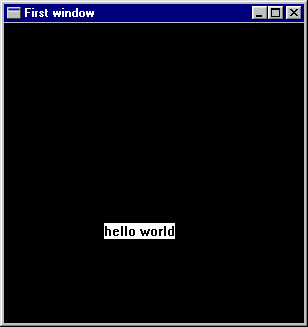 Shape Coordinate system
(200,200)   pixels
or
(1,-1)          inches
Coercion Functions
inchToPixel  :: Float -> Int
inchToPixel x = round (100*x)

pixelToInch  :: Int -> Float
pixelToInch n = (intToFloat n) / 100

intToFloat   :: Int -> Float
intToFloat  n = fromInteger (toInteger n)
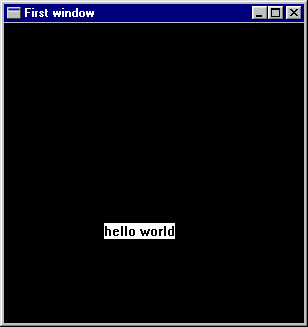 ( xWin2, 
  yWin2)
( xWin,
   yWin )
Setting up the Shape window
xWin, yWin :: Int
xWin = 600
yWin = 500


trans :: Vertex -> Point
trans (x,y) = ( xWin2 + inchToPixel x, 
                yWin2 - inchToPixel y )

xWin2, yWin2 :: Int
xWin2 = xWin `div` 2 
yWin2 = yWin `div` 2
Translating Points
trans :: Vertex -> Point
trans (x,y) = ( xWin2 + inchToPixel x, 
                yWin2 - inchToPixel y )


transList       :: [Vertex] -> [Point]
transList []     = []
transList (p:ps) = trans p : transList ps
Translating Shapes
Convert a Shape (Rectangle, Ellipse, …) into a graphic Draw object (using the window functions line, polygon, …  see file Draw.hs)
shapeToGraphic :: Shape -> Graphic
shapeToGraphic (Rectangle s1 s2)
   = let s12 = s1/2
         s22 = s2/2
     in polygon 
          (transList [(-s12,-s22),(-s12,s22),
                      (s12,s22),(s12,-s22)])
shapeToGraphic (Ellipse r1 r2)
   = ellipse (trans (-r1,-r2)) (trans (r1,r2)) 
shapeToGraphic (RtTriangle s1 s2)
   = polygon (transList [(0,0),(s1,0),(0,s2)])
shapeToGraphic (Polygon pts)
   = polygon (transList pts)
Note, first three are 
position independent,
centered about the 
origin
Define some test Shapes
sh1,sh2,sh3,sh4 :: Shape

sh1 = Rectangle 3 2
sh2 = Ellipse 1 1.5
sh3 = RtTriangle 3 2
sh4 = Polygon [(-2.5,2.5), 
               (-1.5,2.0), 
               (-1.1,0.2),
               (-1.7,-1.0), 
               (-3.0,0)]
Draw a Shape
ex9
  = runGraphics (
    do w <- openWindow "Drawing Shapes" (xWin,yWin)
       drawInWindow w 
          (withColor Red  (shapeToGraphic sh1))
       drawInWindow w 
          (withColor Blue (shapeToGraphic sh2))
       spaceClose w 
    )
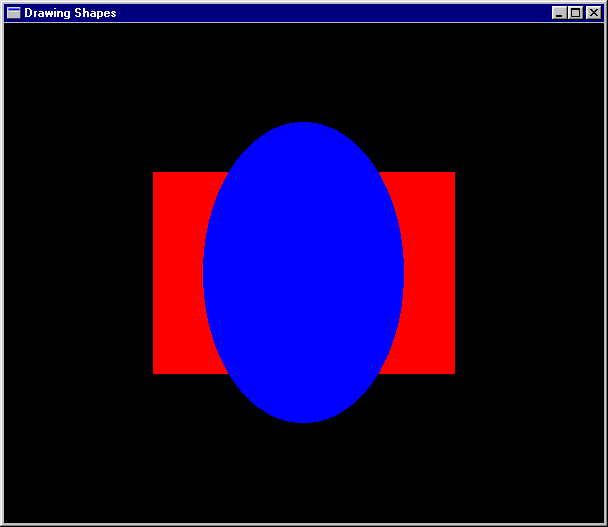 Draw multiple Shapes
type ColoredShapes = [(Color,Shape)]

shs :: ColoredShapes
shs  = [(Red,sh1),(Blue,sh2),
        (Yellow,sh3),(Magenta,sh4)]
   
drawShapes :: Window -> ColoredShapes -> IO ()
drawShapes w []  = return ()
drawShapes w ((c,s):cs)
  = do drawInWindow w 
         (withColor c (shapeToGraphic s))
       drawShapes w cs
Make an Action
ex10
  = runGraphics (
    do w <- openWindow 
             "Drawing Shapes" (xWin,yWin)
       drawShapes w shs
       spaceClose w )
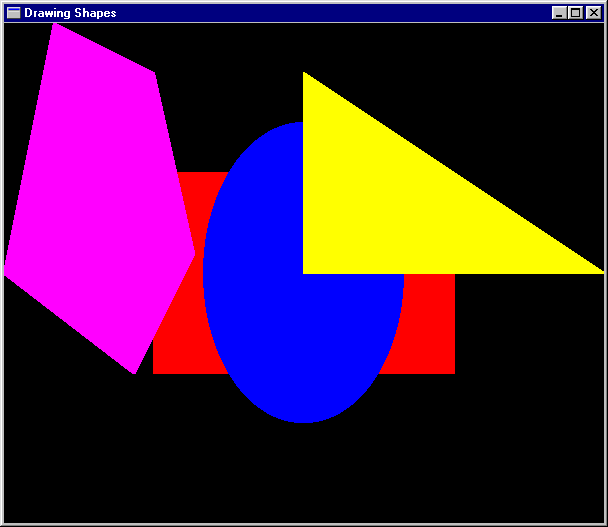 Another Example
ex11
  = runGraphics (
     do w <- openWindow "Drawing Shapes" (xWin,yWin)
        drawShapes w (reverse coloredCircles)
        spaceClose w
    )
    
conCircles = map circle [0.2,0.4 .. 1.6]

coloredCircles = 
  zip [Black, Blue, Green, Cyan, Red, Magenta, Yellow, White]
      conCircles
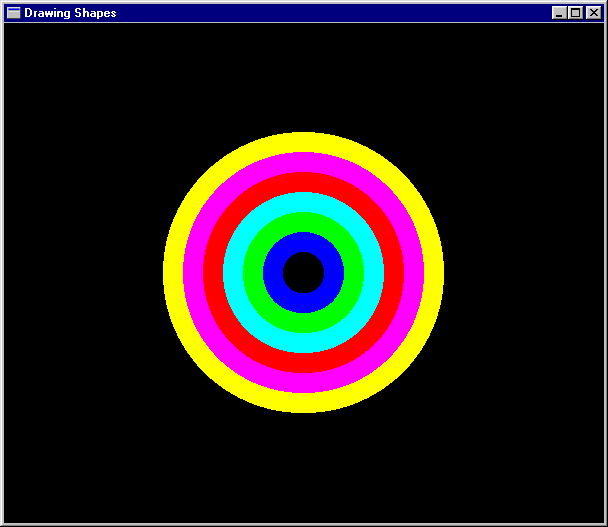 The Region datatype
A region represents an area on the two dimensional plane
Its represented by a tree-like data-structure

-- A Region is either:
data Region = 
   Shape Shape               -- primitive shape
 | Translate Vector Region   -- translated region
 | Scale     Vector Region   -- scaled region
 | Complement Region         -- inverse of region
 | Region `Union` Region     -- union of regions
 | Region `Intersect` Region -- intersection of regions
 | Empty
       deriving Show
Regions and Trees
Why is Region tree-like?

What’s the strategy for writing functions over Regions?

Is there a fold-function for Regions?
How many parameters does it have?
What is its type?

Can one make infinite regions?

What does a region mean?
The Region datatype
A region represents an area on the two dimensional plane

-- A Region is either:
data Region = 
   Shape Shape               -- primitive shape
 | Translate Vector Region   -- translated region
 | Scale     Vector Region   -- scaled region
 | Complement Region         -- inverse of region
 | Region `Union` Region     -- union of regions
 | Region `Intersect` Region -- intersection of regions
 | Empty
       deriving Show

type Vector = (Float, Float)
Why Regions?
Regions are interesting because

 They allow us to build complicated “shapes” from simple ones

 They illustrate the use of tree-like data structures
What makes regions tree-like?

They “solve” the problem of only having rectangles and ellipses centered about the origin.

 They make a beautiful analogy with mathematical sets
What is a region?
A Region is all those points that lie within some area in the 2 dimensional plane.
This often (almost always?) an infinite set.
An efficient representation is as a characteristic function.


What do they look like? What do they represent?
(u,v)
r
Translate (u,v) r
scale (x,y) r =
 [ (a*x,b*y) | (a,b) <- r ]
(1,2)
(2,1)
(1,-1)
(3,-1)
(-1,-1)
(1,-3)
(3,-3)
Complement r
r
Region Characteristic functions
We define the meaning of a region by its characteristic function.

containsR :: Region -> Coordinate -> Bool

How would you write this function?
Recursion, using pattern matching over the structure of a Region
What are the base cases of the recursion?

Start with a characteristic function for a primitive Shape
s1
t2
s2
t1
Rectangle
(Rectangle s1 s2) `containsS` (x,y)
   = let t1 = s1/2
         t2 = s2/2
     in -t1<=x && x<=t1 && -t2<=y && y<=t2
r2
r1
Ellipse
(Ellipse r1 r2) `containsS` (x,y)
   = (x/r1)^2 + (y/r2)^2 <= 1
Left of a line that bisects the plane
For a Ray specified by two points
(A,B), and facing in the direction
from A to B, a Vertex (px,py) is to
the left of the line when:
B = (bx,by)
(px,py)
isLeftOf :: Vertex -> Ray -> Bool
(px,py) `isLeftOf` ((ax,ay),(bx,by))
       = let (s,t) = (px-ax, py-ay)
             (u,v) = (px-bx, py-by)
         in  s*v >= t*u
A = (ax,ay)
Inside a (Convex) Polygon
A Vertex, P, is inside a (convex) polygon if it is to the left of every side, when they are followed in (counter-clockwise) order
P
Polygon
(Polygon pts) `containsS` p
   = let shiftpts = tail pts ++ [head pts]
         leftOfList = 
            map isLeftOfp(zip pts shiftpts)
         isLeftOfp p' = isLeftOf p p'
     in foldr (&&) True leftOfList
(0,s2)
s2
(s1,0)
(0,0)
RtTriangle
(RtTriangle s1 s2) `containsS` p
   = (Polygon [(0,0),(s1,0),(0,s2)])
         `containsS` p
s1
Putting it all together
containsS :: Shape -> Vertex -> Bool
(Rectangle s1 s2) `containsS` (x,y)
   = let t1 = s1/2
         t2 = s2/2
     in -t1<=x && x<=t1 && -t2<=y && y<=t2
(Ellipse r1 r2) `containsS` (x,y)
   = (x/r1)^2 + (y/r2)^2 <= 1
(Polygon pts) `containsS` p
   = let shiftpts = tail pts ++ [head pts]
         leftOfList = 
            map isLeftOfp(zip pts shiftpts)
         isLeftOfp p' = isLeftOf p p'
     in foldr (&&) True leftOfList
(RtTriangle s1 s2) `containsS` p
   = (Polygon [(0,0),(s1,0),(0,s2)]) `containsS` p
containsR using patterns
containsR :: Region -> Vertex -> Bool
(Shape s)           `containsR` p       = 
   s `containsS` p
(Translate (u,v) r) `containsR` (x,y)   = 
   r `containsR` (x-u,y-v)
(Scale (u,v) r)     `containsR` (x,y)   = 
   r `containsR` (x/u,y/v)
(Complement r)      `containsR` p       = 
   not (r `containsR` p)
(r1 `Union` r2)     `containsR`   p     =
   r1 `containsR` p || r2 `containsR` p
(r1 `Intersect` r2) `containsR`   p     =
   r1 `containsR` p && r2 `containsR` p
Empty               `containsR`   p     = False
Pictures
Drawing Pictures
Pictures are composed of Regions
Regions are composed of shapes
Pictures add Color

data Picture = Region Color Region
               | Picture `Over` Picture
               | EmptyPic
       deriving Show

Must be careful to use SOEGraphics, but
SOEGraphics has its own Region datatype.

import SOEGraphics hiding (Region)
import qualified SOEGraphics as G (Region)
Recall our Region datatype
data Region = 
   Shape Shape               -- primitive shape
 | Translate Vector Region   -- translated region
 | Scale     Vector Region   -- scaled region
 | Complement Region         -- inverse of region
 | Region `Union` Region     -- union of regions
 | Region `Intersect` Region -- intersection of regions
 | Empty
       deriving Show

How will we draw things like the intersection of two regions, or the complement of two regions. These are hard things to do, and require hardware support to do efficiently. The G.Region type interfaces to this hardware support.
G.Region
The G.Region datatype interfaces to the hardware. It is essentially a two dimensional array or “bit-map”, storing a binary value for each pixel in the window.
Hardware support
There is efficient hardware support for combining two bit-maps using binary operators.







Operations are fast, but data (space) intensive, and this space needs to be explicitly allocated and de-allocated.
=
+
Interface
createRectangle :: Point -> Point -> IO G.Region
createEllipse   :: Point -> Point -> IO G.Region
createPolygon   :: [Point] -> IO G.Region

andRegion       :: G.Region -> G.Region -> IO G.Region
orRegion        :: G.Region -> G.Region -> IO G.Region
xorRegion       :: G.Region -> G.Region -> IO G.Region
diffRegion      :: G.Region -> G.Region -> IO G.Region
deleteRegion    :: G.Region -> IO ()
          
drawRegion      :: G.Region -> Graphic

These functions are defined in the SOE library
module.
Drawing G.Region
To draw things quickly, turn them into a G.Region, then turn the G.Region into a graphic object and then use all the machinery we have built up so far.

drawRegionInWindow::Window -> Color -> Region -> IO ()

drawRegionInWindow w c r =
   drawInWindow w 
     (withColor c (drawRegion (regionToGRegion r))) 

All we need to define then is:  regionToGRegion	
we’ll come back to regionToGRegion in a minute
Drawing Pictures
Pictures combine multiple regions into one big picture. They provide a mechanism for placing one sub-picture on top of another.


drawPic :: Window -> Picture -> IO ()

drawPic w (Region c r)   = drawRegionInWindow w c r
drawPic w (p1 `Over` p2) = do { drawPic w p2
                              ; drawPic w p1
                              }
drawPic w EmptyPic       = return ()
Overview
We have a rich calculus of Shapes, which we can draw, take the perimeter of, and tell if a point lies within.
We extend this with a richer type Region, which allows more complicated ways of combination (intersection, complement, etc.). 
We gave Region a mathematical semantics as a set of points in the 2-dimensional plane.
We defined some interesting operators like containsR which is the characteristic function for a region.
The rich combination ability make Region hard to draw efficiently, so we use a lower level datatype supported by the hardware: G.Region which is essentially a bit-map.
We enrich this even further with the Picture type.
G.Region is low level, relying on features like overwriting, and explicit allocation and deallocation of memory.
We think of Region, as a highlevel interface to G.Region which hides  the low level details.
Turning a Region into a G.Region
Experiment with a smaller problem to illustrate a lurking efficiency problem.

data NewRegion = Rect Side Side  -- Abstracts G.Region

regToNReg1 :: Region -> NewRegion
regToNReg1 (Shape (Rectangle sx sy))
      = Rect sx sy
regToNReg1 (Scale (x,y) r) 
      = regToNReg1 (scaleReg (x,y) r)
  where scaleReg (x,y) (Shape (Rectangle sx sy)) 
             = Shape (Rectangle (x*sx) (y*sy))
        scaleReg (x,y) (Scale s r)               
             = Scale s (scaleReg (x,y) r)
Note, scaleReg distributes over Scale
Problem
Consider

(Scale (x1,y1) 
       (Scale (x2,y2) 
              (Scale (x3,y3)
                       ... (Shape (Rectangle sx sy))
                       … )))

If the Scale level is N-deep, how many traversals does regToNReg1 do of the Region tree?
You’ve probably seen this before
Believe it or not you probably have encountered this problem before. Recall the definition of reverse
reverse [] = []
reverse (x:xs) = (reverse xs) ++ [x]
  where [] ++ zs = zs
        (y:ys) ++ zs = y : (ys ++ zs)

How did we solve this? Use an extra accumulating parameter.
reverse xs = revhelp xs []
  where revhelp [] zs = zs
        revhelp (x:xs) zs = revhelp xs (x:zs)
Accumulate a complex Scale
regToNReg2 :: Region -> NewRegion
regToNReg2 r = rToNR (1,1) r
  where rToNR :: (Float,Float) -> Region -> NewRegion
        rToNR (x1,y1) (Shape (Rectangle sx sy)) 
               = Rect (x1*sx) (y1*sy)
        rToNR (x1,y1) (Scale (x2,y2) r)
               = rToNR (x1*x2,y1*y2) r

To solve our original problem Repeat this for all the constructors of Region (not just Shape and Scale) and use G.Region instead of NewRegion, We also need to handle translation as well as scaling
Final Version
regToGReg1 :: Vector -> Vector -> Region -> G.Region
regToGReg1 trans sca (Shape s) = shapeToGRegion trans sca s
regToGReg1 (x,y) sca (Translate (u,v) r) 
  = regToGReg1 (x+u, y+v) sca r
regToGReg1 trans (x,y) (Scale (u,v) r) 
  = regToGReg1 trans (x*u, y*v) r
regToGReg1 trans sca Empty = createRectangle (0,0) (0,0)
regToGReg1 trans sca (r1 `Union` r2)
  = let gr1 = regToGReg1 trans sca r1
        gr2 = regToGReg1 trans sca r2
    in orRegion gr1 gr2

Assuming of course we can write: 
shapeToGRegion :: Vector -> Vector -> Shape -> G.Region
and  write rules for Intersect, Complement etc.
A matter of style
While the function on the previous page shows how to solve the problem, there are several stylistic issues that could make it more readable and understandable.

The style of defining a function by patterns, becomes cluttered when there are many parameters (other than the one which has the patterns).

The pattern of explicitly allocating and deallocating (bit-map) G.Region’s will be repeated in cases for intersection and for complement, so we should abstract it, and give it a name.
Abstract the low level bit-map details
primGReg trans sca r1 r2 op
  = let gr1 = regToGReg trans sca r1
        gr2 = regToGReg trans sca r2
    in op gr1 gr2
Redo with a case expression
regToGReg :: Vector -> Vector -> Region -> G.Region
regToGReg (trans @ (x,y)) (sca @ (a,b)) shape =
  case shape of
    (Shape s) -> shapeToGRegion trans sca s 
    (Translate (u,v) r) -> regToGReg (x+u, y+v) sca r
    (Scale (u,v) r) -> regToGReg trans (a*u, b*v) r
    (Empty) -> createRectangle (0,0) (0,0)
    (r1 `Union` r2) -> primGReg trans sca r1 r2 orRegion
    (r1 `Intersect` r2) -> primGReg trans sca r1 r2 andRegion
    (Complement  r) -> primGReg trans sca winRect r diffRegion
       where  winRect :: Region
              winRect = Shape (Rectangle 
                        (pixelToInch xWin) (pixelToInch yWin))

regionToGRegion :: Region -> G.Region
regionToGRegion r = regToGReg (0,0) (1,1) r
Pattern renaming
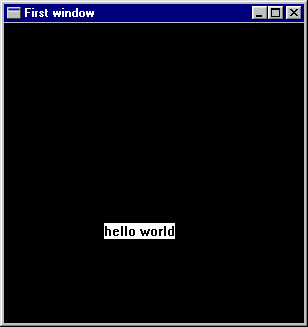 ( xWin2, 
  yWin2)
( xWin,
   yWin )
s1
S2/2
s2
s1/2
Shape to G.Region: Rectangle
xWin2 = xWin `div` 2 
yWin2 = yWin `div` 2 

shapeToGRegion1 
  :: Vector -> Vector -> Shape -> IO G.Region
shapeToGRegion1 (lx,ly) (sx,sy) (Rectangle s1 s2)
  = createRectangle (trans(-s1/2,-s2/2)) (trans (s1/2,s2/2))
   where trans (x,y) = ( xWin2 + inchToPixel ((x+lx)*sx), 
                         yWin2 - inchToPixel ((y+ly)*sy) )
scaling details
Translation details
r2
r1
Ellipse
shapeToGRegion1 (lx,ly) (sx,sy) (Ellipse r1 r2)
  = createEllipse (trans (-r1,-r2)) (trans ( r1, r2))
    where trans (x,y) = 
            ( xWin2 + inchToPixel ((x+lx)*sx), 
              yWin2 - inchToPixel ((y+ly)*sy) )
Polygon and RtTriangle
shapeToGRegion1 (lx,ly) (sx,sy) (Polygon pts)
  = createPolygon (map trans pts)
    where trans (x,y) =
                ( xWin2 + inchToPixel ((x+lx)*sx), 
                  yWin2 - inchToPixel ((y+ly)*sy) )
shapeToGRegion1 (lx,ly) (sx,sy) (RtTriangle s1 s2)  = createPolygon (map trans [(0,0),(s1,0),(0,s2)])    where trans (x,y) = 
                  ( xWin2 + inchToPixel ((x+lx)*sx),                   yWin2 - inchToPixel ((y+ly)*sy) )
A matter of style, again
shapeToGRegion1 has the same problems as regToGReg1 
The extra translation and scaling parameters obscure the pattern matching
There is a repeated pattern, we should give it a name.
 shapeToGRegion (lx,ly) (sx,sy) s  = 
    case s of
       Rectangle s1 s2 -> createRectangle 
                            (trans (-s1/2,-s2/2)) 
                            (trans (s1/2,s2/2))
       Ellipse r1 r2 -> createEllipse 
                            (trans (-r1,-r2))
                            (trans ( r1, r2))
       Polygon pts -> createPolygon (map trans pts)
       RtTriangle s1 s2 -> createPolygon 
                            (map trans [(0,0),(s1,0),(0,s2)])
   where trans (x,y) = ( xWin2 + inchToPixel ((x+lx)*sx), 
                         yWin2 - inchToPixel ((y+ly)*sy) )
Drawing Pictures, Sample Regions
draw :: Picture -> IO ()
draw p
   = runGraphics (
     do w <- openWindow "Region Test" (xWin,yWin)
        drawPic w p
        spaceClose w
     )

r1 = Shape (Rectangle 3 2)
r2 = Shape (Ellipse 1 1.5)
r3 = Shape (RtTriangle 3 2)
r4 = Shape (Polygon [(-2.5,2.5), (-3.0,0), 
                     (-1.7,-1.0),
                     (-1.1,0.2), (-1.5,2.0)] )
Sample Pictures
reg1 = r3            `Union`     --RtTriangle 
       r1            `Intersect` -- Rectangle
       Complement r2 `Union`     -- Ellispe
       r4                        -- Polygon
pic1 = Region Cyan reg1

ex12 = draw 
  “first region picture”
  pic1


Recall the precedence
of Union and Intersect
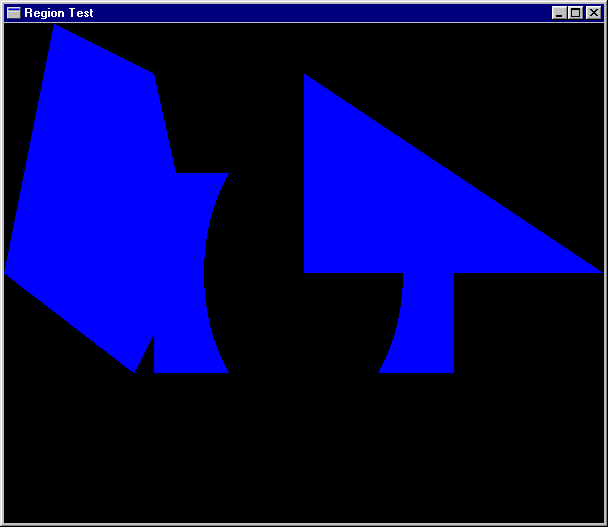 More Pictures
reg2 = let circle = Shape (Ellipse 0.5 0.5)
           square = Shape (Rectangle 1 1)
       in (Scale (2,2) circle)
          `Union` (Translate (2,1) square)
          `Union` (Translate (-2,0) square)
pic2 = Region Yellow reg2

ex13 = 
  draw “Ex 13” pic2
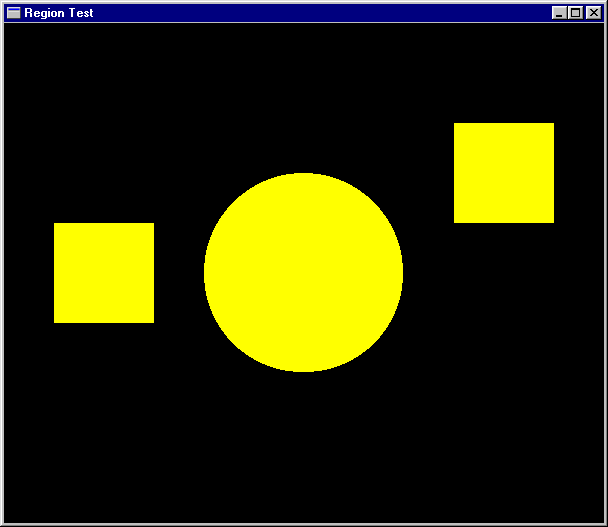 Another Picture
pic3 = pic2 `Over` pic1

ex14 = draw “ex14” pic3
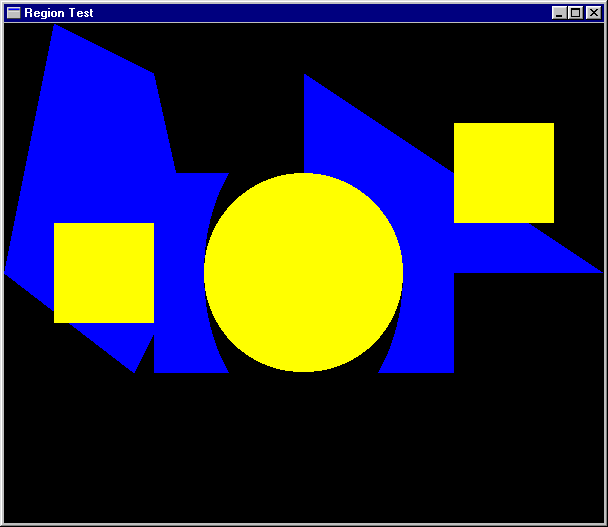 Separate computation from action
oneCircle   = Shape (Ellipse 1 1)
manyCircles
  = [ Translate (x,0) oneCircle | x <- [0,2..] ]
fiveCircles = foldr Union Empty (take 5 manyCircles)
pic4 = Region Magenta (Scale (0.25,0.25) fiveCircles)
ex15 = draw “Ex15” pic4
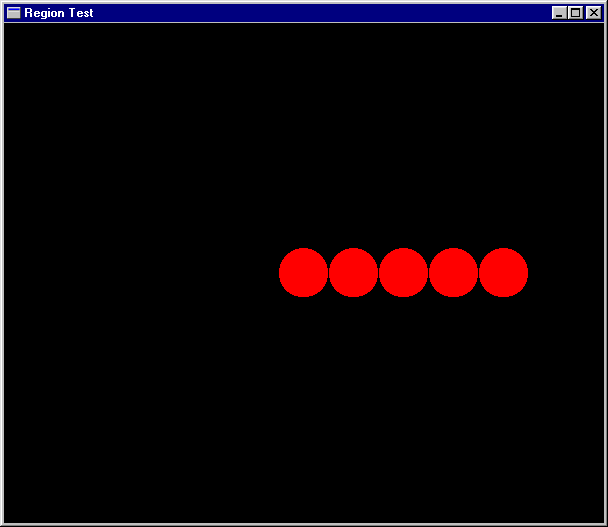 Ordering Pictures
pictToList :: Picture -> [(Color,Picture.Region)]



pictToList  EmptyPic      = []
pictToList (Region c r)   = [(c,r)]
pictToList (p1 `Over` p2) 
      = pictToList p1 ++ pictToList p2


pic6 = pic4 `Over` pic2 `Over` pic1 `Over` pic3

Recovers the Regions from top to bottom
possible because Picture is a datatype that can be analysed
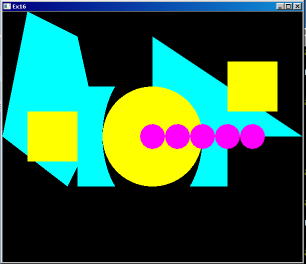 An Analogy
pictToList  EmptyPic      = []
pictToList (Region c r)   = [(c,r)]
pictToList (p1 `Over` p2) 
      = pictToList p1 ++ pictToList p2

drawPic w (Region c r)   = drawRegionInWindow w c r
drawPic w (p1 `Over` p2) = do { drawPic w p2
                              ; drawPic w p1}
drawPic w EmptyPic       = return ()

Something to prove:
sequence . 
(map (uncurry (drawRegionInWindow w))) . Reverse . pictToList 
= drawPic w
Pictures that React
Find the Topmost Region in a picture that “covers” the position of the mouse when a left button click appears.
Search the picturelist for the the first Region that contains the mouse position.
Re-arrange the list, bring that one to the top

adjust :: [(Color,Picture.Region)] -> Vertex ->
            (Maybe (Color,Picture.Region)
                   , [(Color,Picture.Region)])

adjust []           p = (Nothing, [])
adjust ((c,r):regs) p =
     if r `containsR` p 
        then (Just (c,r), regs)
        else let (hit, rs) = adjust regs p
             in  (hit, (c,r) : rs)
Doing it Non-recursively
adjust2 regs p
  = case (break (\(_,r) -> r `containsR` p) regs) of
      (top,hit:rest) -> (Just hit, top++rest)
      (_,[])         -> (Nothing, [])



break:: (a -> Bool) -> [a] -> ([a],[a])
 is from the Prelude.

Break even [1,3,5,4,7,6,12]
([1,3,5],[4,7,6,12])
Putting it all together
loop :: Window -> [(Color,Picture.Region)] -> IO ()
loop w regs = 
 do clearWindow w
    sequence [ drawRegionInWindow w c r | 
                 (c,r) <- reverse regs ]
    (x,y) <- getLBP w
    case (adjust regs (pixelToInch (x – (xWin `div` 2)), 
                       pixelToInch ((yWin `div` 2) - y) )) of
       (Nothing,  _      ) -> closeWindow w
       (Just hit, newRegs) -> loop w (hit : newRegs)

draw2 :: Picture -> IO ()
draw2 pic 
  = runGraphics (
    do w <- openWindow "Picture demo" (xWin,yWin)
       loop w (pictToList pic))
Try it out
p1,p2,p3,p4 :: Picture
p1 = Region Magenta r1
p2 = Region Cyan r2
p3 = Region Green r3
p4 = Region Yellow r4

pic :: Picture 
pic = foldl Over EmptyPic [p1,p2,p3,p4]
main = draw2 pic
A matter of style, 3
loop2 w regs
    = do clearWindow w
         sequence [ drawRegionInWindow w c r | 
                    (c,r) <- reverse regs ]
         (x,y) <- getLBP w
         let aux (_,r) = r `containsR` 
                     ( pixelToInch (x-xWin2), 
                       pixelToInch (yWin2-y) )
         case (break aux regs) of
           (_,[])        -> closeWindow w
           (top,hit:bot) -> loop w (hit : (top++bot))
          
draw3 :: Picture -> IO ()
draw3 pic 
  = runGraphics (
    do w <- openWindow "Picture demo" (xWin,yWin)
       loop2 w (pictToList pic) )